Reformáció Emlékbizottság – az előkészület
Dr. Birkás Antal
E-mail: antal.birkas@emmi.gov.hu       
www.reformacio2017.hu
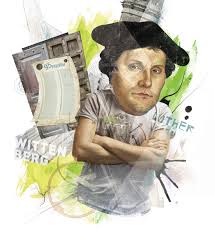 Megemlékezés vagy ünneplés?
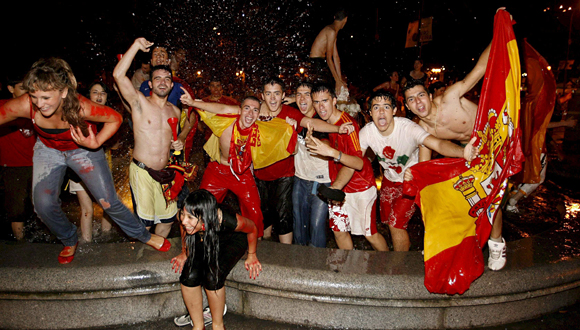 Az Emlékbizottság
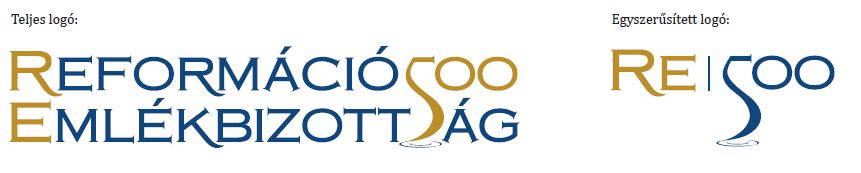 létrejötte;
tagjai;
működése, szervezeti felépítése.
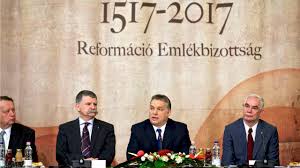 Megemlékezés és ünnep! Ökumenikus szellemben.
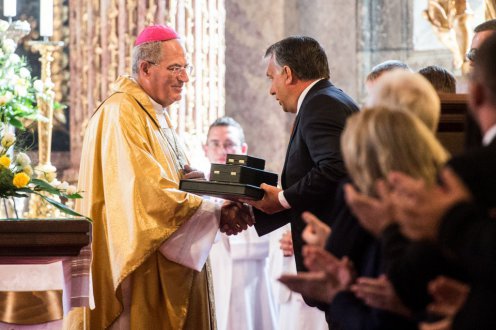 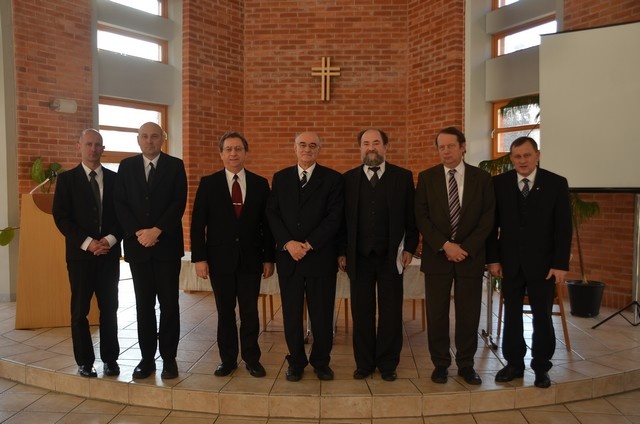 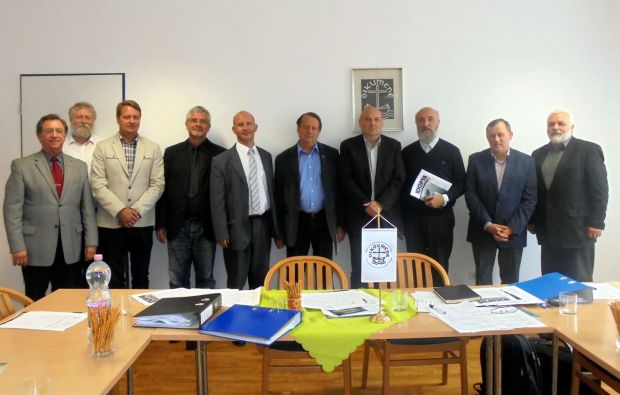 KÖZÖS KINCS
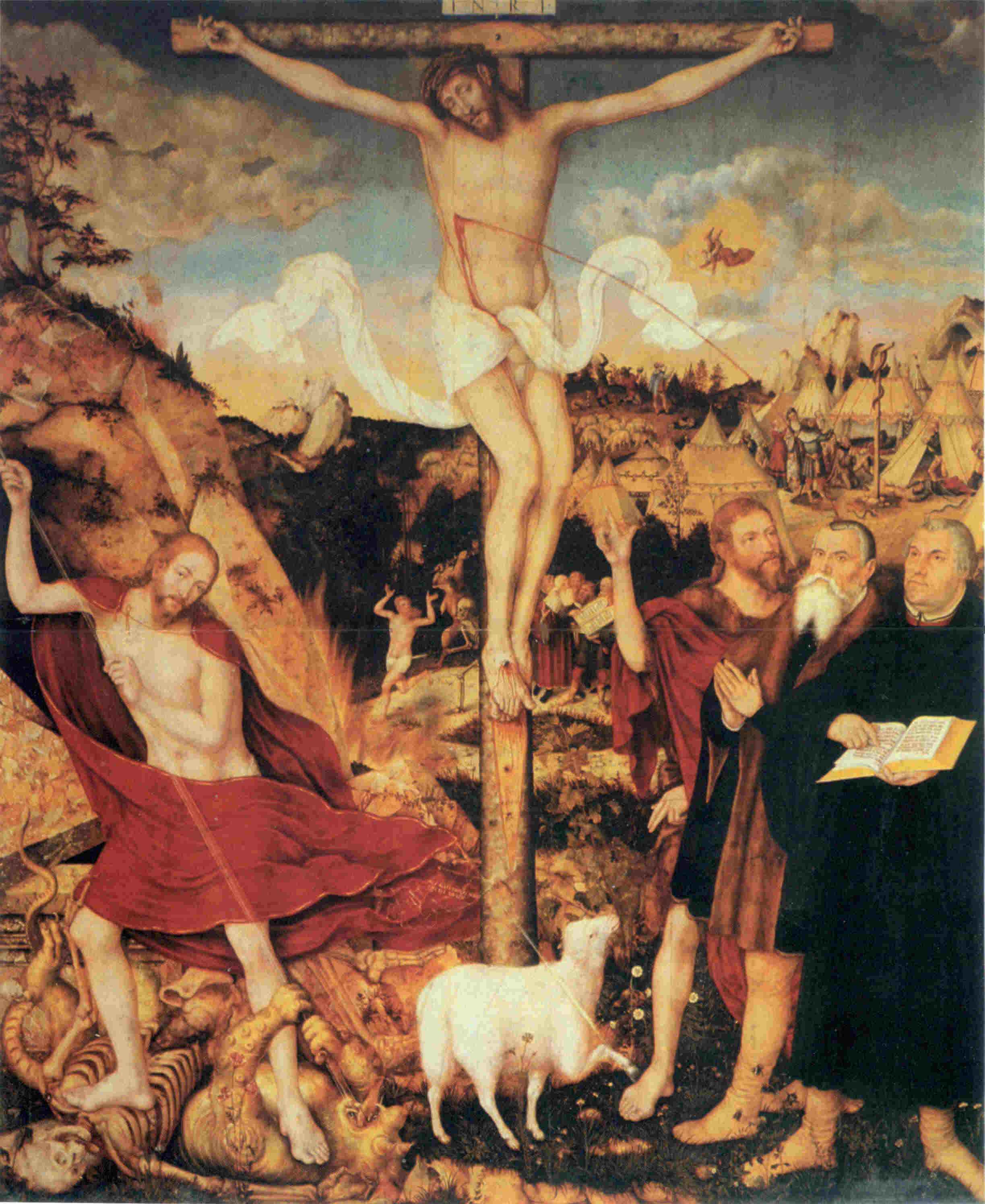 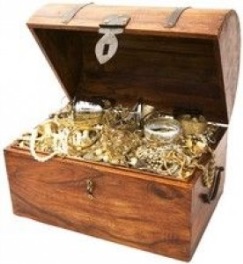 Konkrét lépések, elképzelések
Prioritások: fiatalok (már kiírt pályázatok!), vidéki bázisok (pl. Sárvár, Sopron, Debrecen, Csurgó, Tomor), Kárpát-medencei dimenzió.

De természetesen a nemzetközi dimenzió is fontos.
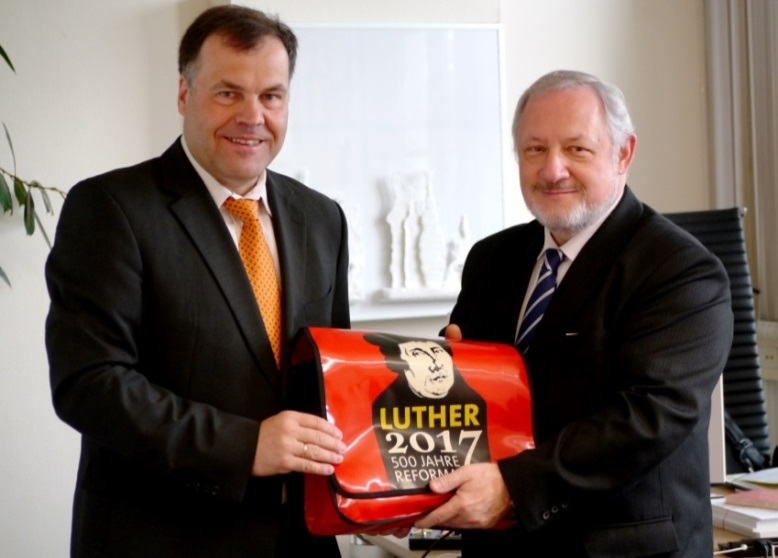 „GIGATÁBLÁZAT”
Közel 70 projekt, a legkülönfélébb jellegűek: fotópályázat, kutatói csereprogram, szlogenpályázat, gyülekezetek számára kiírt programpályázatok, képzőművészek számára kiírt pályázatok, zenei programok, „a reformáció hírnökei”, emlékkút (forrás), dokumentumfilmek, életinterjúk, egyháztörténeti könyvek (könyvkiadás), erdélyi projektek (unitárius, református, evangélikus elképzelések), reformációi „vándorbusz”, konferenciák, lelkészek adatbázisa, felekezeti iskolák bemutatkozása, játékfilm, iskolai vetélkedők (műveltségi verseny)  stb.
Egyszerűsített tábla – 2016-os programok
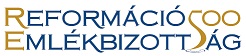 Néhány – már megindult – projekt:
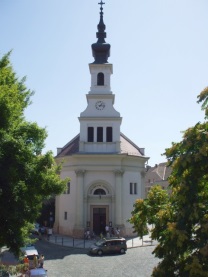 fotó- és képzőművészeti pályázat;
könyvcsomagok Kárpát-medence-szerte;
tervezési fázisban Tomor és Sárvár;
társasjáték;
szökőkút (forrás);
etikai kézikönyv, evangélikus és unitárius kötetek;
a református egyház 100 éve életinterjúk tükrében;
Az Erdélyi Református Múzeum kialakítása;
számos más projekt (zenei, filmes stb. projektek).
2017 – Néhány nagy, „szimbolikus” alkalom
Ezek közül is néhány:
2017 januárjában MÜPA-rendezvény;
2017. október 31. ARÉNA – közös ünneplés;
reformációi kiállítás a Nemzeti Múzeumban;
németországi magyar napok, közös – állami és egyházi – programokkal.
Alkalom arra, hogy megmutassuk magunkat (láthatóvá legyünk), de még inkább arra, hogy rámutassunk Jézusra, akit mindannyian a megváltónknak tartunk. Mindez a megújulás lehetősége is a közösségeink számára.
Alkalom arra is, hogy meglássuk, megtapasztaljuk: gyülekezet és intézmény (pl. iskola) csak együtt, egymással közösen tud méltó módon készülni az évfordulóra. A közösségek és a hozzájuk kötődő intézmények egymást feltételezik, egymást erősítik. Mindennek a felkészülésben, a reformációhoz kötődő rendezvények előkészítésében is meg kell mutatkoznia.
Köszönöm a figyelmüket!
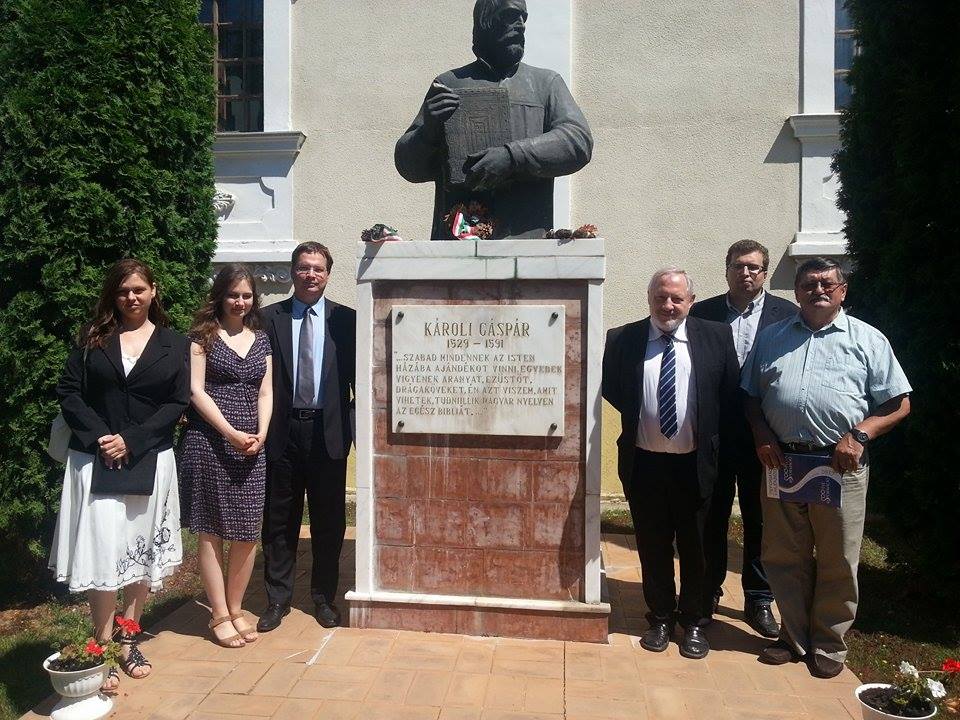